Figure 2.  Preservation of and perturbation of discharge frequency of individual pyramidal cells in familiar and novel ...
Cereb Cortex, Volume 12, Issue 9, September 2002, Pages 893–899, https://doi.org/10.1093/cercor/12.9.893
The content of this slide may be subject to copyright: please see the slide notes for details.
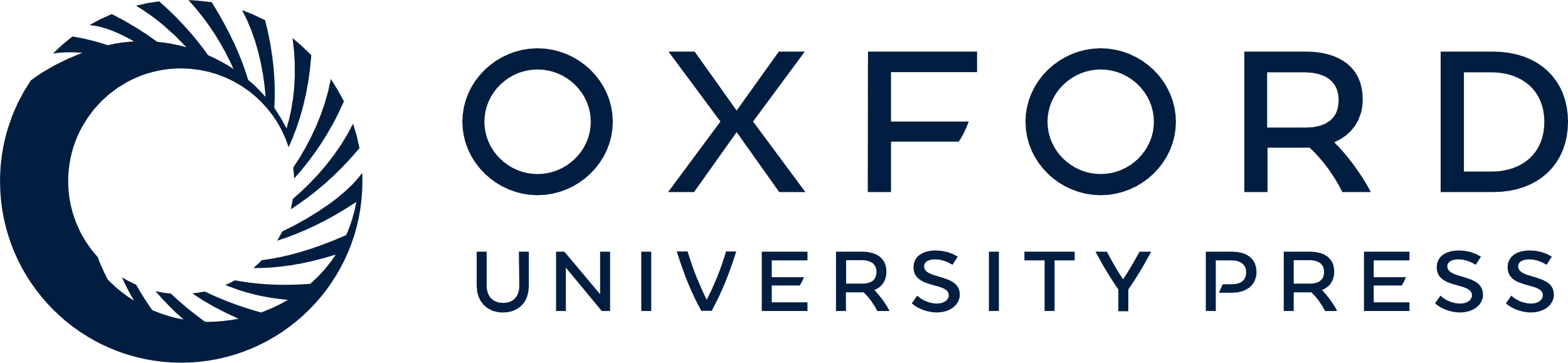 [Speaker Notes: Figure 2.  Preservation of and perturbation of discharge frequency of individual pyramidal cells in familiar and novel environments, respectively. (A) Mean correlation values of firing rates for ‘sleep before’ vs ‘sleep after’ (SB–SA), ‘awake’ versus ‘sleep before’ (A–SB) and ‘awake’ vs ‘sleep after’ (A–SA) sessions in the well-trained (familiar) task and in a novel environment. Note the high and low correlations of firing rates between successive sleep sessions in the familiar and novel environments, respectively (black columns). (B) Firing rates of neurons with place correlates (place cells) and no detectable place fields (termed ‘silent’ cells) during a sleep episode before (SB) and 10, 20 and 30 min epochs during sleep (SA) following exploration in a familiar environment. Note stability of firing rates over time [A, modified after Hirase et al. (Hirase et al., 2001); B, modified after Kudrimoti et al. (Kudrimoti et al., 1999)].


Unless provided in the caption above, the following copyright applies to the content of this slide: © Oxford University Press]